PENGANTAR PENDIDIKAN
Dedi Harianto, S.PD., M.Pd
SISTEM PENDIDIKAN NASIONAL
A. DEFENISI PENDIDIKAN
Menurut Undang-undang No.20 Tahun 2003 Pasal 1 ayat 1 yang dimaksud dengan Pendidikan adalah usaha sadar dan terencana untuk mewujudkan suasana belajar dan proses pembelajaran agar peserta didik secara aktif mengembangkan potens dirinya untuk memiliki kekuatan spiritual keagamaan, pengendalian diri,kepribadian, kecerdasan, akhlak mulia, serta keterampilan yang diperlukan dirinya, masyarakat, bangsa dan negara.
Menurut Undang-undang No.20 Tahun 2003 Pasal 1 ayat 2 yang dimaksud dengan Pendidikan Nasional adalah pendidikan yang berdasarkan Pancasila danUndang-Undang Dasar Negara Republik Indonesia Tahun 1945 yang berakar pada nilai-nilai agama, kebudayaan nasional Indonesia dan tanggap terhadap tuntutan perubahan zaman.
Definisi Sistem Pendidikan Nasional
Kata sistem berasal dari bahasa Yunani yaitu systema yang berarti adalah “cara atau strategi”. Dalam bahasa Inggris sistem berarti “ system, jaringan, susunan, cara”. Sistem juga diartikan “suatu strategi atau cara berpikir”. Sedangkan kata pendidikan itu berasal dari kata “Pedagogi” kata tersebut berasal dari bahasa yunani kuno, yang jika dieja menjadi 2 kata yaitu Paid yang artinya anak dan Agagos yang artinya membimbing.
Dengan demikian Pendidikan bisa diartikan sebagai usaha sadar dan terencana untuk mewujudkan proses pembelajaran dan suasana belajar agar para pelajar di didik secara aktif dalam mengembangkan potensi dirinya yang diperlukan untuk dirinya dan masyarakat. Jadi, bisa di simpulkan bahwa sistem pendidikan adalah suatu strategi atau cara yang akan di pakai untuk melakukan proses belajar mengajar untuk mencapaitujuan agar para pelajar tersebut dapat secara aktif Menurut Undang-undang No.20 Tahun 2003 Pasal 1 ayat ke 3 yang dimaksud dengan Sistem Pendidikan Nasional adalah keseluruhan komponen pendidikan yangsaling terkait secara terpadu untuk mencapai tujuan pendidikan nasional.
B. Dasar, Fungsi dan Tujuan Pendidikan Nasional
Undang-undang No.20 Tahun 2003 pada Bab II Pasal 2 dan Pasal 3 membicarakan mengenai Dasar, Fungsi dan Tujuan Pendidikan Nasional
Dasar Pendidikan Nasional
Menurut Undang-undang no.20 tahun 2003 Pasal 2 Pendidikan nasional berdasarkan Pancasila dan Undang-Undang Dasar Negara Republik Indonesia Tahun1945.
Fungsi dan Tujuan Pendidikan Nasional
Menurut Undang-undang no.20 tahun 2003 Pasal 3 Pendidikan nasional berfungsi mengembangkan kemampuan dan membentuk watak serta peradaban bangsa yang bermartabat dalam rangka mencerdaskan kehidupan bangsa. Bertujuan untuk berkembangnya potensi peserta didik agar menjadi manusia yang beriman dan bertaqwa kepada Tuhan Yang Maha Esa, berakhlak mulia, sehat, berilmu cakap, kreatif, mandiri, dan menjadi warga negara yang demokratis serta bertanggung jawab.
C. Kelembagaan Pendidikan
Menurut Undang-undang No.20 tahun 2003 pada BAB VI membahas mengenai Jalur, Jenjang dan Jenis Pendidikan.
1. Jalur Pendidikan
Jalur pendidikan adalah wahana yang dilalui peserta didik untuk mengembangkan potensi diri dalam suatu proses pendidikan yang sesuai dengan tujuan pendidikan.
Pendidikan Formal
Pendidikan formal adalah Jalur pendidikan yang terstruktur dan berjenjang yang terdiri atas pendidikan dasar, pendidikan menengah dan pendidikan tinggi.
b. Pendidikan Non-formal
Pendidikan Non-formal di jelaskan pada Undang-undang no.20 tahun 2003 pasal 26. Pendidikan Non-formal adalah jalur pendidikan di luar pendidikan formal yang dapat dilaksanakan secara terstruktur dan berjenjang.
Pendidikan nonformal diselenggarakan bagi warga masyarakat yang memerlukan layanan pendidikan yang berfungsi sebagai pengganti, penambah,dan/atau pelengkap pendidikan formal dalam rangka mendukung pendidikan sepanjang hayat. 
Pendidikan non-formal berfungsi mengembangkan potensi peserta didik dengan penekanan pada penguasaan pengetahuan dan keterampilan fungsional serta pengembangan sikap dan kepribadian profesional.
C. Pendidikan Informal
Pendidikan Non-formal di jelaskan pada Undang-undang no.20 tahun 2003 pasal 27.
Pendidikan informal adalah jalur pendidikan keluarga dan lingkungan. Kegiatan pendidikan informal yang dilakukan oleh keluarga dan lingkungan berbentuk kegiatan belajar secara mandiri. Hasil pendidikan Informal dapat diakui sama dengan pendidikan formal dan non-formal.
2. Jenjang Pendidikan
Jenjang pendidikan adalah tahapan pendidikan yang ditetapkan berdasarkan tingkat perkembangan peserta didik, tujuan yang akan dicapai dan kemampuan yang dikembangkan. Jenjang pendidikan terdiri atas Pendidikan Dasar, PendidikanMenengah dan Pendidikan Tinggi.
a. Pendidikan Dasar
Menurut Undang-undang No.20 tahun 2003 pada BAB VI pasal 17 menjelaskan mengenai Pendidikan dasar. Pendidikan dasar merupakan jenjang pendidikan yang melandasi jenjang pendidikan menengah.
Pendidikan dasar berbentuk Sekolah Dasar (SD) dan Madrasah Ibtidaiyah(MI) atau bentuk lain yang sederajat serta Sekolah Menengah Pertama (SMP) dan Madrasah Tsanawiyah (MTs), atau bentuk lain yang sederajat.
b. Pendidikan Menengah
Menurut Undang-undang No.20 tahun 2003 pada BAB VI pasal 18 menjelaskan mengenai Pendidikan menengah.
Pendidikan menengah merupakan lanjutan pendidikan dasar. Pendidikan menengah terdiri atas pendidikanmenengah umum dan pendidikan menengah kejuruan. Pendidikan menengah berbentuk Sekolah Menengah Atas (SMA), Madrasah Aliyah (MA), Sekolah Menengah Kejuruan (SMK), dan Madrasah Aliyah Kejuruan (MAK), atau bentuk lain yang sederajat.
c. Pendidikan Tinggi
Menurut Undang-undang No.20 tahun 2003 pada BAB VI pasal 19 menjelaskan mengenai Pendidikan tinggi. Pendidikan tinggi merupakan jenjang pendidikan setelah pendidikan menengah yang mencakup program pendidikan diploma, sarjana, magister, spesialis, dan doktor yang diselenggarakan oleh perguruan tinggi. Pendidikan tinggi diselenggarakan dengan sistem terbuka.
E. Program dan Pengelolaan Pendidikan
1. Jenis Pendidikan
Jenis pendidikan adalah kelompok yang didasarkan pada kekhususan tujuan pendidikan suatu satuan pendidikan.
a. Pendidikan Usia Dini
Pendidikan Usia Dini dijelaskan pada Undang-undang no.20 tahun 2003 padaBab VI pasal 28. Pendidikan anak usia dini diselenggarakan sebelum jenjang
Pendidikan anak usia dini dapat diselenggarakan melalui jalur pendidikan formal, nonformal, dan/atau informal. Pendidikan anak usia dini pada jalur  pendidikan formal berbentuk Taman Kanak-kanak (TK), Raudatul Athfal (RA),atau bentuk lain yang sederajat. Pendidikan anak usia dini pada jalur pendidikannonformal berbentuk Kelompok Bermain (KB), Taman Penitipan Anak (TPA),atau bentuk lain yang sederajat. Pendidikan anak usia dini pada jalur pendidikaninformal berbentuk pendidikan keluarga atau pendidikan yang diselenggarakanoleh lingkungan.
b. Pendidikan Kedinasan
Pendidikan Kedinasan dijelaskan pada Undang-undang no.20 tahun 2003 padaBab VI pasal 29. Pendidikan kedinasan merupakan pendidikan profesi yang diselenggarakan oleh departemen atau lembaga pemerintah non departemen. Pendidikan kedinasan berfungsi meningkatkan kemampuan dan keterampilan dalam pelaksanaan tugas kedinasan bagi pegawai dan calon pegawai negeri suatu departemen atau lembaga pemerintah non departemen. Pendidikan kedinasan diselenggarakan melalui jalur pendidikan formal dan nonformal.
F. Upaya Penanggulangan
Upaya penanggulangan perlu dilakukan untuk menanggulangi masalah-masalah actual antara lain sebagai berikut:
Pendidikan afektif perlu ditingkatkan secara teprogram tidak cukup berlangsung hanya secara incidental.
b. Pelaksanaan ko dan ekstrakulikuler dikerjakan dengan penuh kesungguhan dan hasilnya diperhitungkan dalam menetapkan nilai akhir ataupun pelulusan.
Pemilihan siswa atas kelompok yang akan melajutkan belajar keperguruan tinggi dengan yang akan terjun ke masyarakat merupakan hal yang prinsip karena pada dasarnya tidak semua siswa secara potensial mampu belajar di perguruan tinggi.
Pendidikan tenaga kependidikan perlu diberi perhatian khusus, oleh karna tenaga kependidikan khususnya guru menjadi penyebab lahirnya sumber daya manusia yang berkualitas untuk pembangunan.
c. Pendidikan Keagamaan
Pendidikan Keagamaan dijelaskan pada Undang-undang no.20 tahun 2003 pada Bab VI pasal 30. Pendidikan keagamaan diselenggarakan oleh Pemerintah dan/atau kelompok masyarakat dari pemeluk agama, sesuai dengan peraturan perundang-undangan. Pendidikan keagamaan berfungsi mempersiapkan peserta didik menjadi anggota masyarakat yang memahami dan mengamalkan nilai-nilai ajaran agamanya dan/atau menjadi ahli ilmu agama. Pendidikan keagamaan dapat diselenggarakan pada jalur pendidikan formal, nonformal, dan informal. Pendidikan keagamaan berbentuk pendidikan diniyah, pesantren, pasraman, pabhaja samanera, dan bentuk lain yang sejenis.
d. Pendidikan Jarak Jauh
Pendidikan Jarak Jauh dijelaskan pada Undang-undang no.20 tahun 2003 pada Bab VI pasal 31. Pendidikan jarak jauh dapat diselenggarakan pada semua jalur, jenjang, dan jenis pendidikan.
Pendidikan jarak jauh berfungsi memberikan layanan pendidikan kepada kelompok masyarakat yang tidak dapat mengikuti pendidikan secara tatap muka atau reguler. Pendidikan jarak jauh diselenggarakan dalam berbagai bentuk, modus, dan cakupan yang didukung oleh sarana dan layanan belajar serta sistem penilaian yang menjamin mutu lulusan sesuai dengan standar nasional pendidikan.
E. Pendidikan Khusus dan Pendidikan Layanan Khusus
Pendidikan Khusus dan Pendidikan Layanan Khusus dijelaskan pada Undang-undang no.20 tahun 2003 pada Bab VI pasal 32. Pendidikan khusus merupakan pendidikan bagi peserta didik yang memiliki tingkat kesulitan dalam mengikuti proses pembelajaran karena kelainan fisik, emosional, mental, sosial, dan/atau memiliki potensi kecerdasan dan bakat istimewa. Pendidikan layanan khusus merupakan pendidikan bagi peserta didik di daerah terpencil atau terbelakang, masyarakat adat yang terpencil, dan/atau mengalami bencana alam, bencana sosial, dan tidak mampu dari segi ekonomi.
Terima kasih
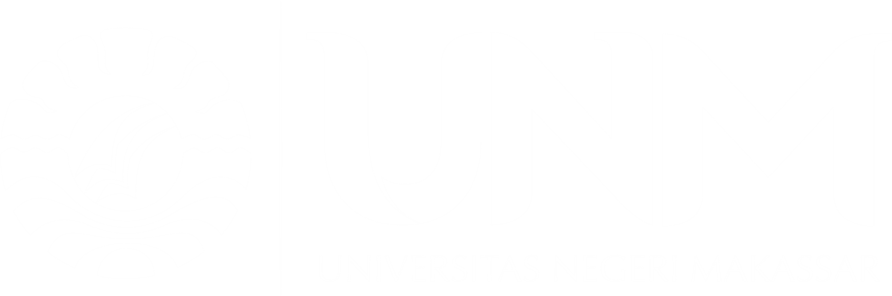